Bài 1
CỘNG ĐỒNG CÁC DÂN TỘC VIỆT NAM
THỬ TÀI CỦA EM
Trí nhớ siêu đẳng
Trong 2 phút
+ Viết ra 3 điều em đã biết
+ 1 điều em muốn biết
Về chủ đề dân tộc Việt Nam, chia sẻ với cả lớp
Nghiên cứu Atlat 2 phút và thi kể tên các dân tộc
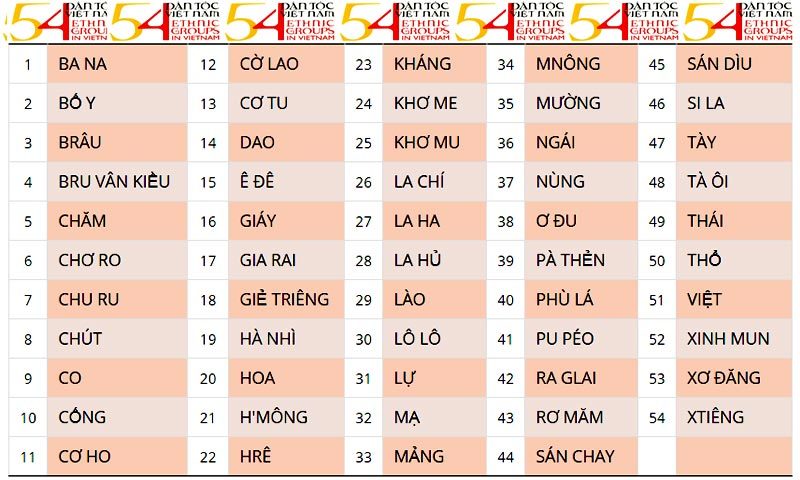 54
Văn hóa
Kinh tế
CHUYÊN GIA LÊN TIẾNG
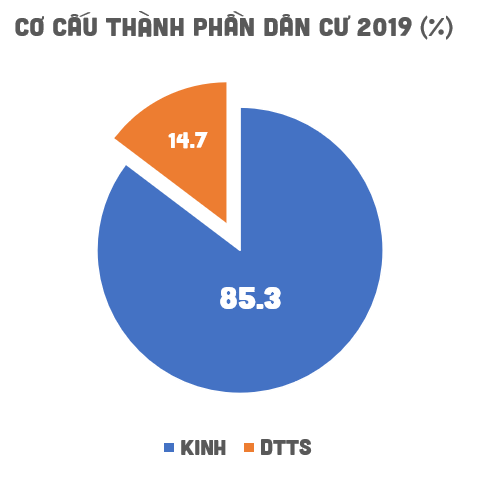 Tính đến 0 giờ ngày 01/4/2019, tổng số người dân tộc Kinh là 82.085.729 người, chiếm 85,3% dân số cả nước, tổng số người dân tộc khác là 14.123.255 người, chiếm 14,7%.
Trong 10 năm qua, tỷ lệ tăng dân số bình quân năm của nhóm dân tộc khác là 1,42%/năm, cao hơn bình quân chung của cả nước và cao hơn nhóm dân tộc Kinh (1,09%/năm).
Đọc thông tin và quan sát biểu đồ, hãy rút ra kết luận về 2 nhóm dân cư chính ở nước ta
Thắng cố
Cơm lam
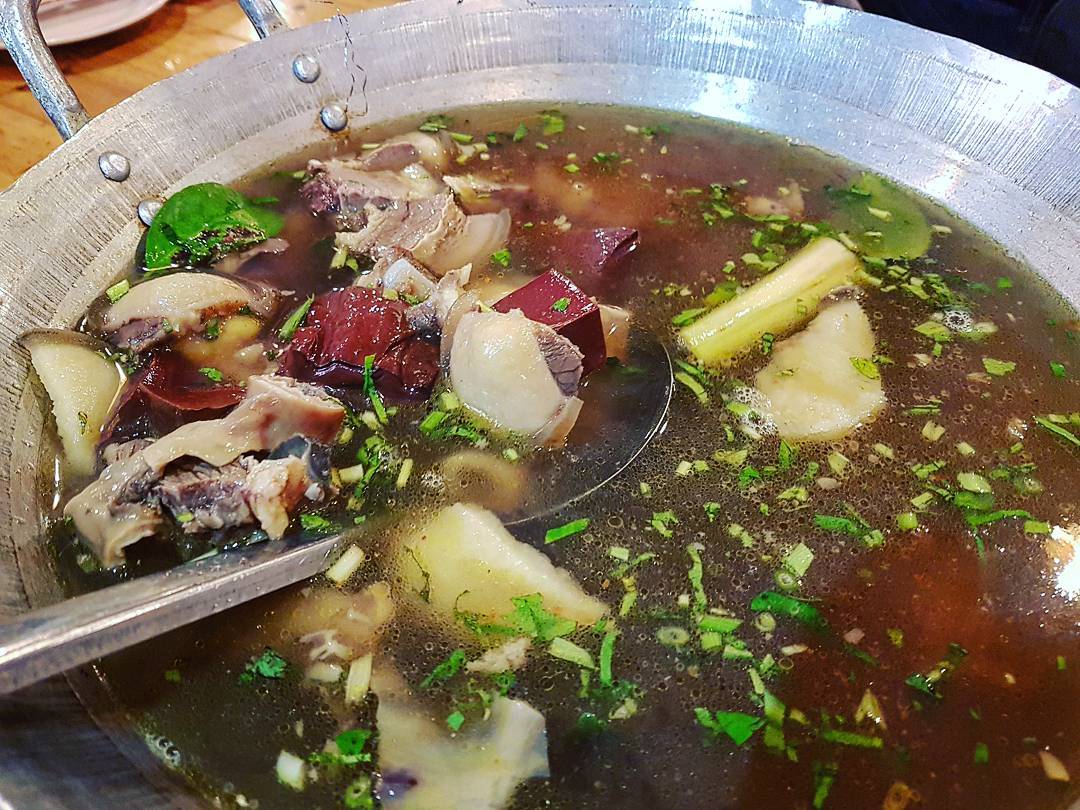 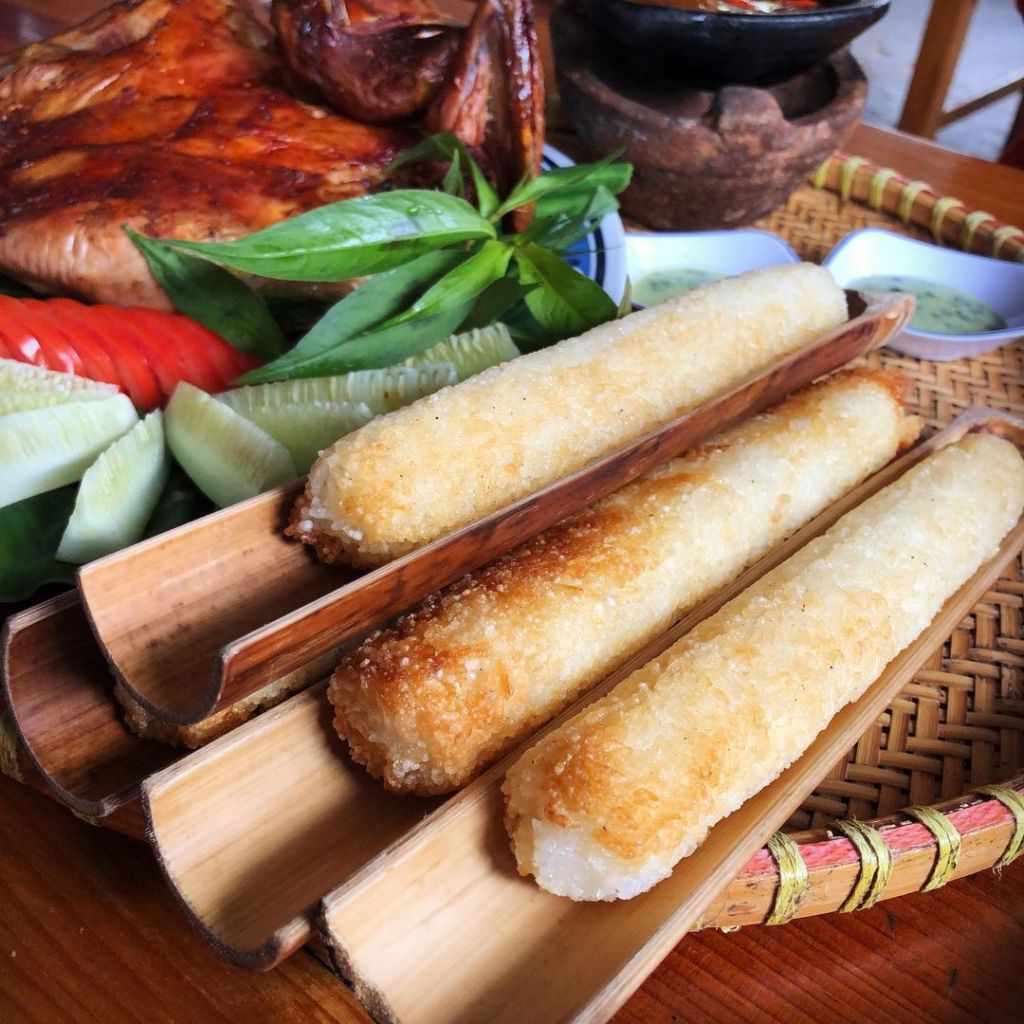 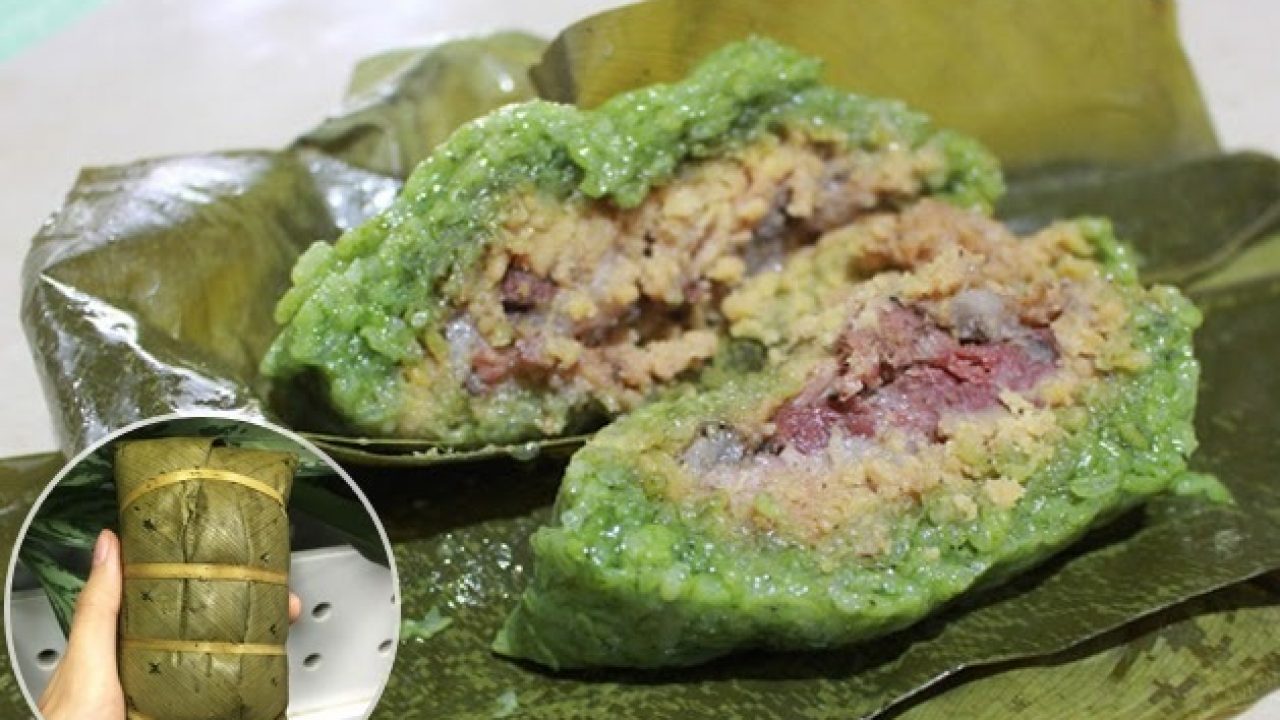 Bánh chưng gù
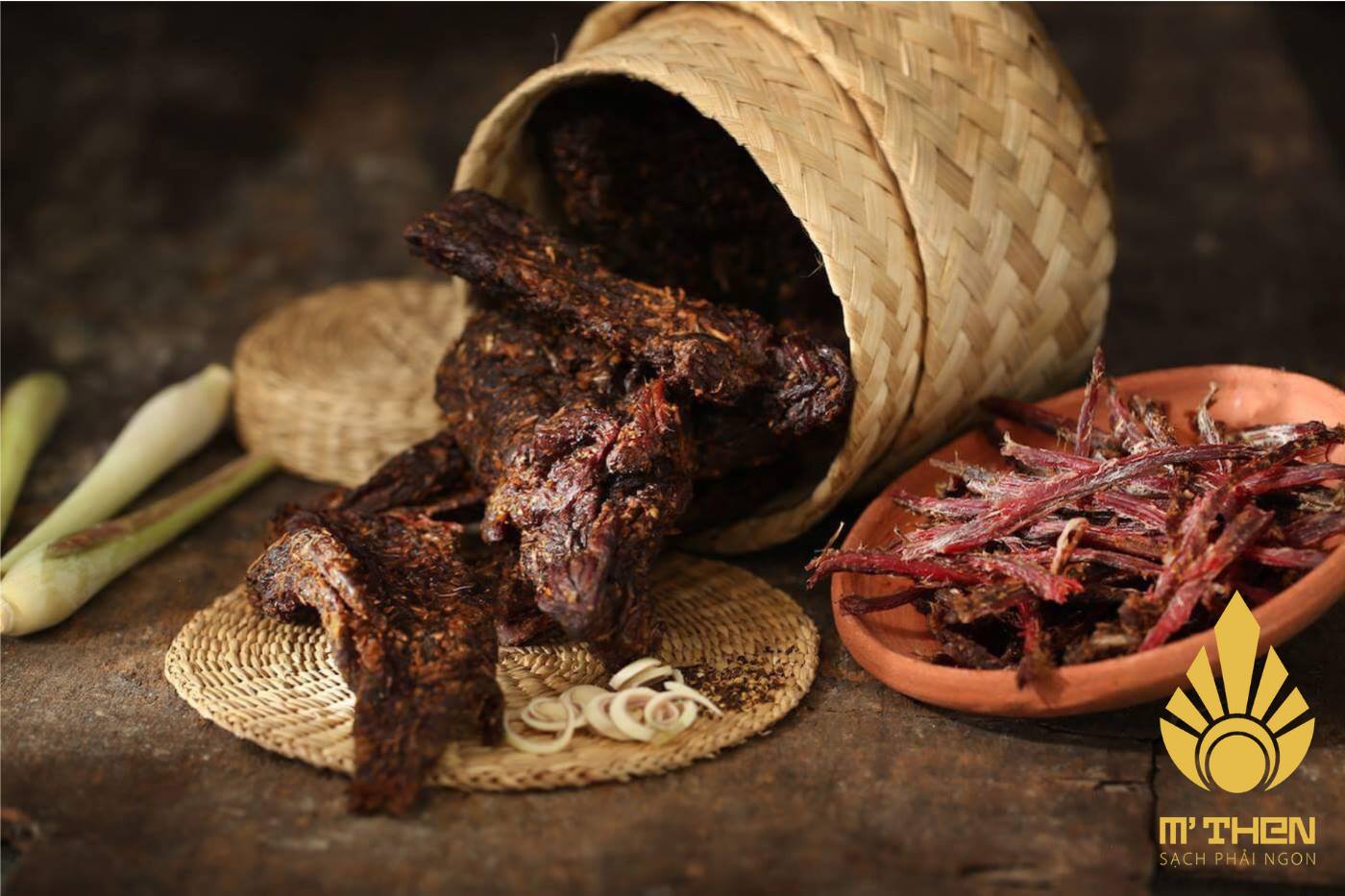 Thịt trâu gác bếp
Trong vòng 1 phút, ghi tên các món ăn
[Speaker Notes: Eric là 1 du khách nước ngoài đến VN khám phá văn hóa. Nhận được thư mời ăn tiệc, thấy 4 món ăn trên bàn nhưng ko biết món nào liền hỏi em. Các bạn hãy cho biết tên món ăn đó và nói xuất xứ cho Eric biết nhé]
Em biết được sản phẩm nào?
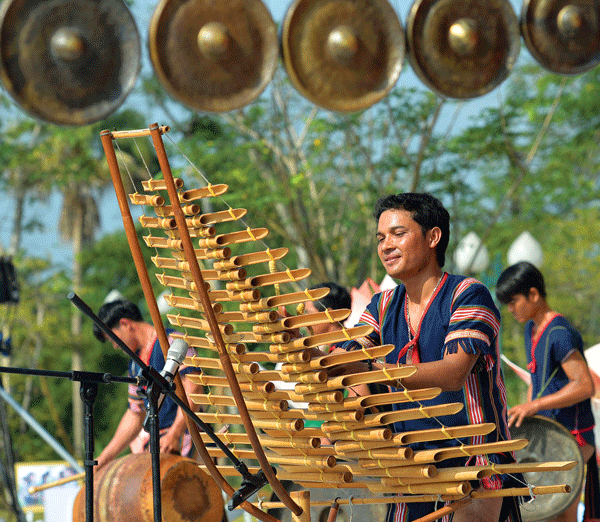 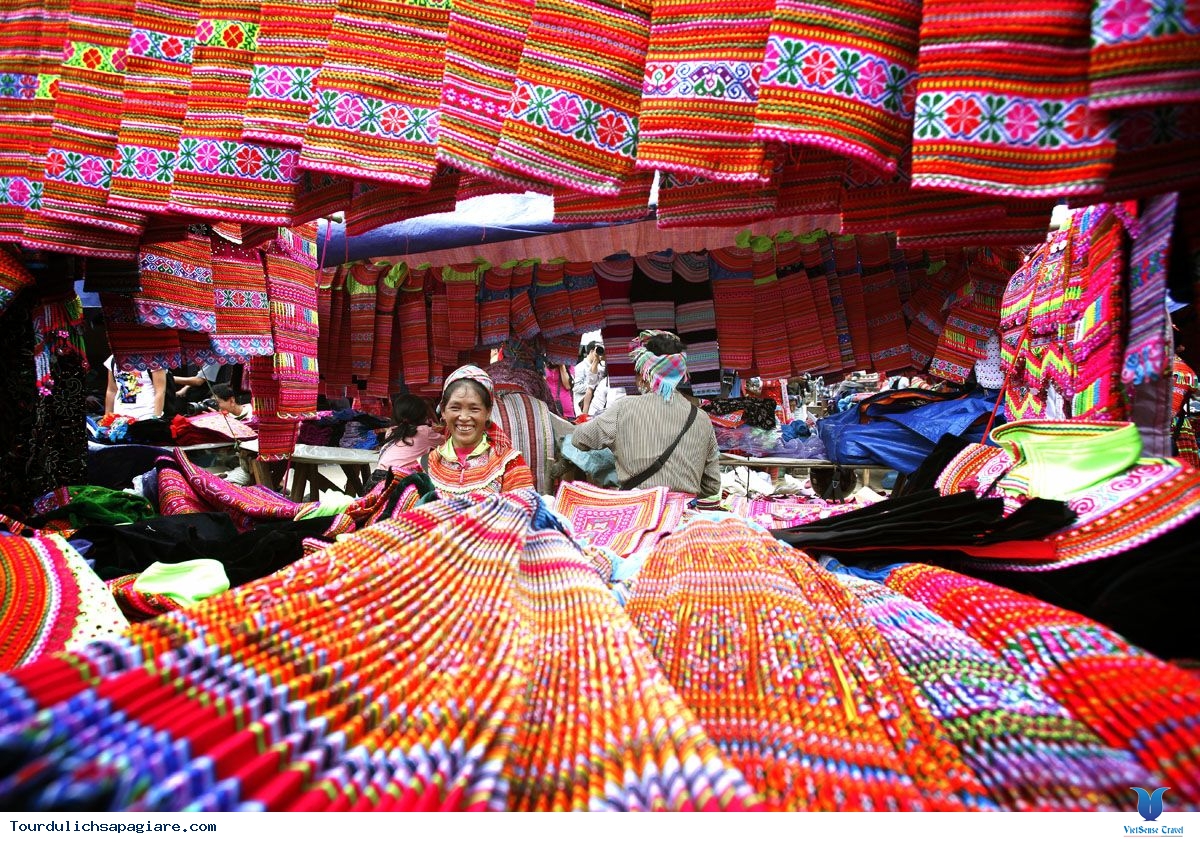 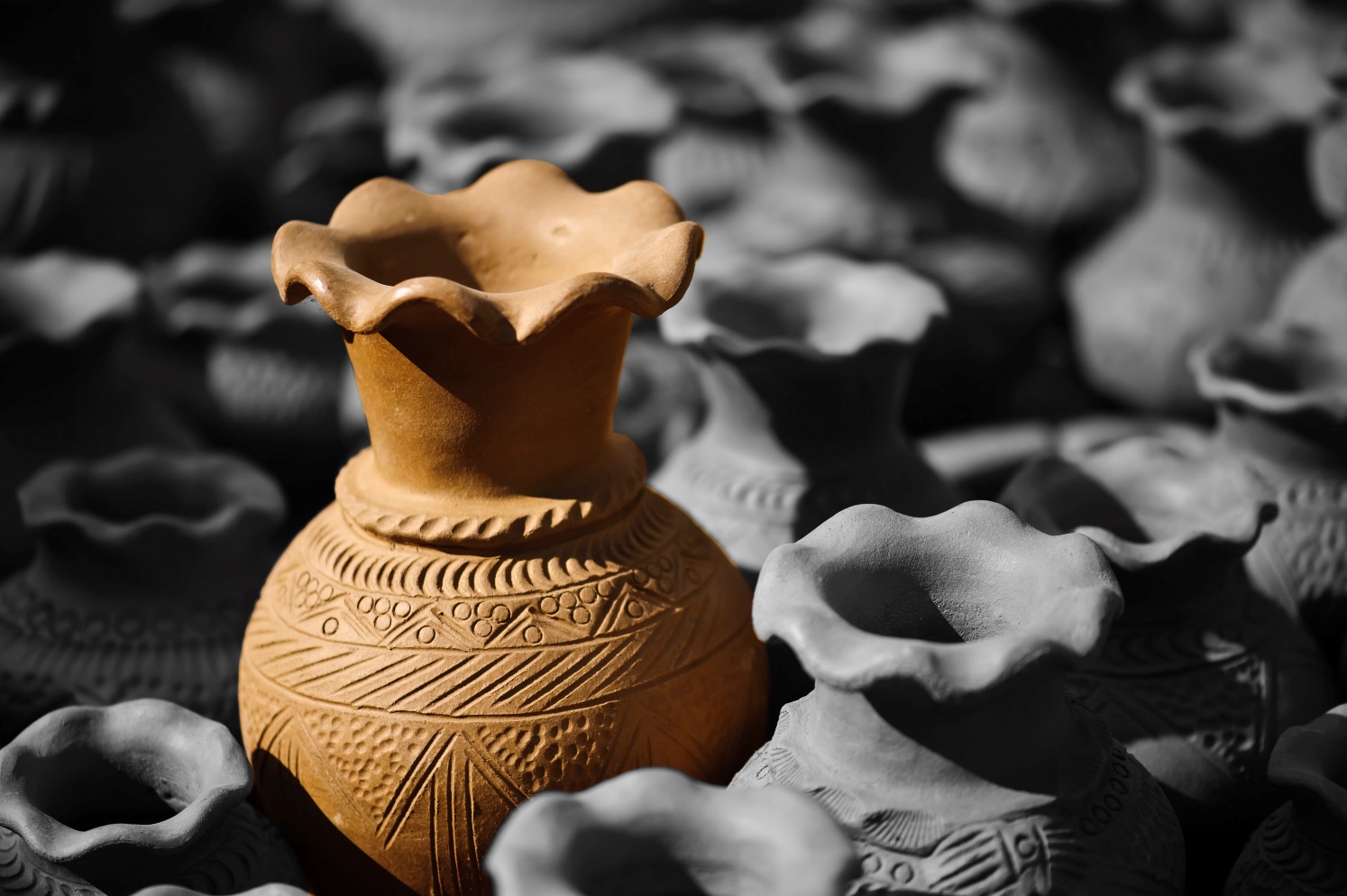 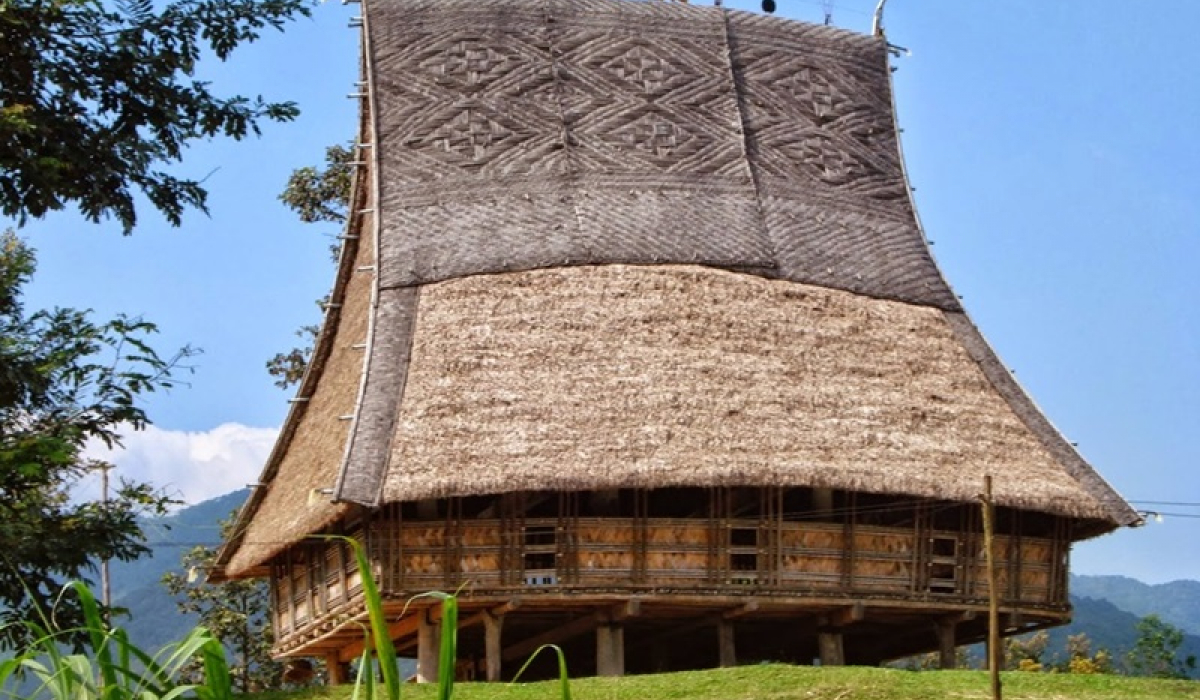 Eric muốn tìm hiểu 1 dân tộc. Số lẻ tìm hiểu về người Kinh và số chẵn là DTTS
Em hãy chuẩn bị 5 phút để chia sẻ cho bạn nhé
Nội dung: Dân tộc, nơi cư trú, dân số, văn hóa đặc trưng trong 1 phút
TÔI LÀ HƯỚNG DẪN VIÊN DU LỊCH
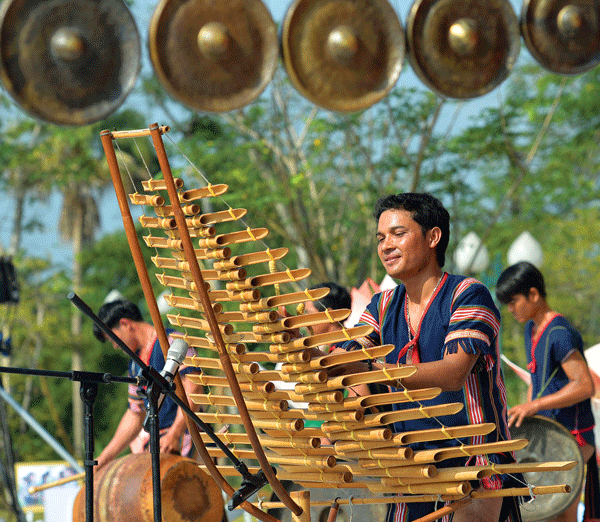 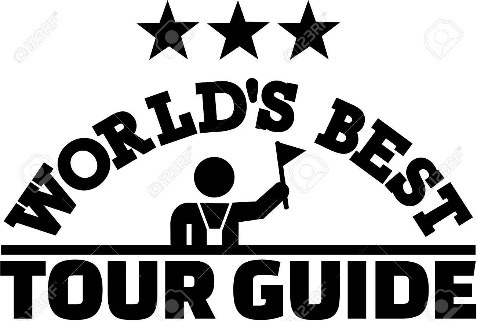 Trình bày 1 phút theo cặp
Trình bày 1 phút trước lớp
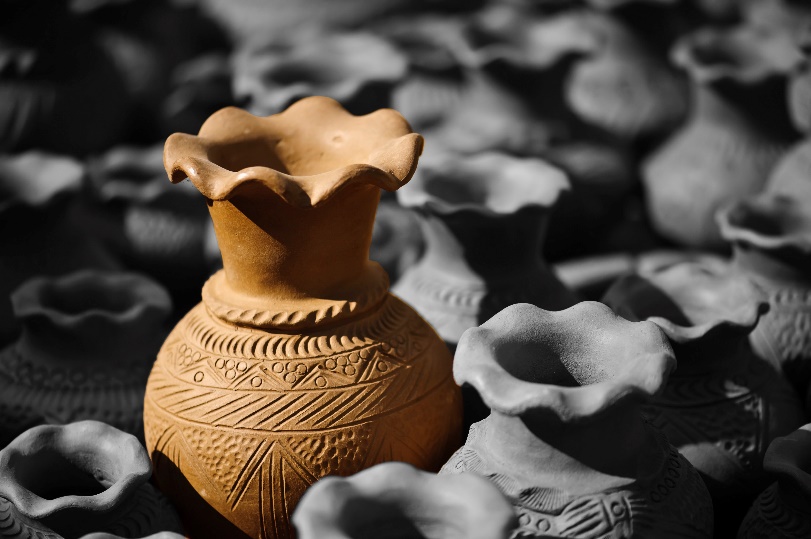 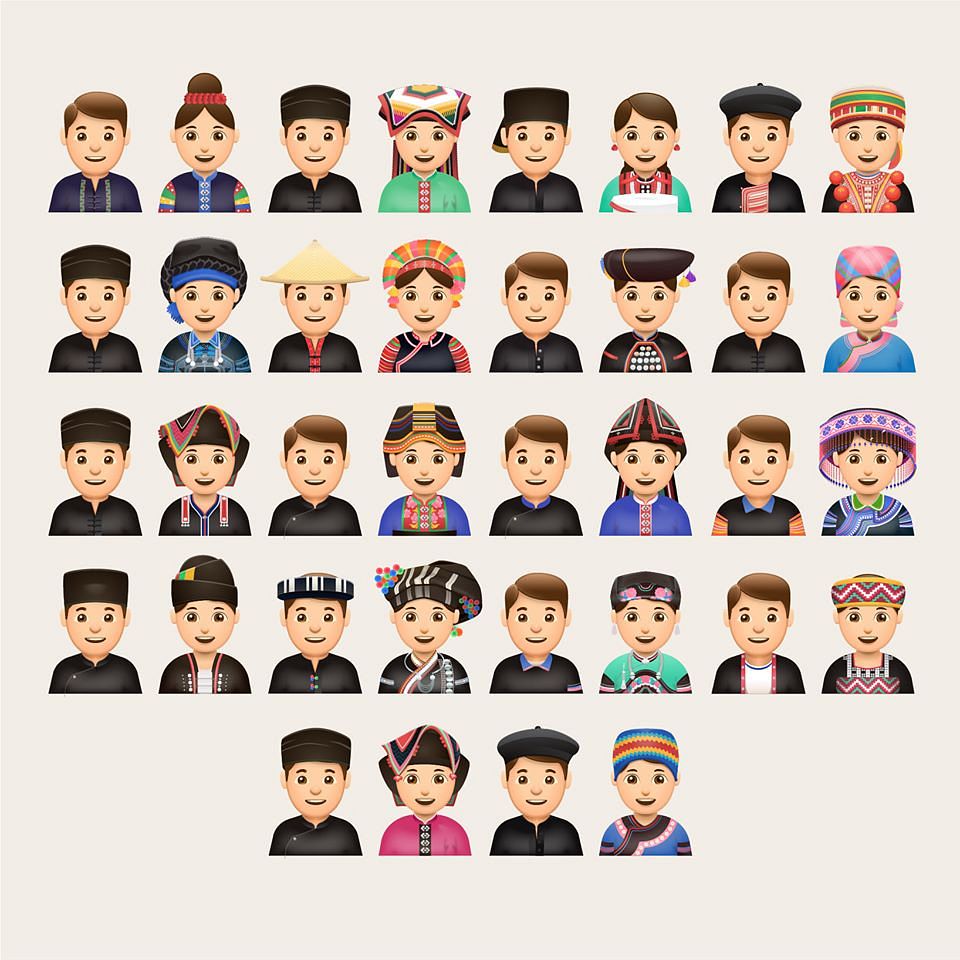 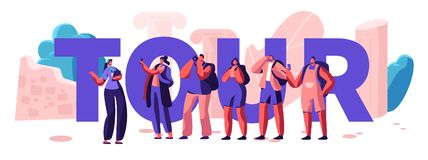 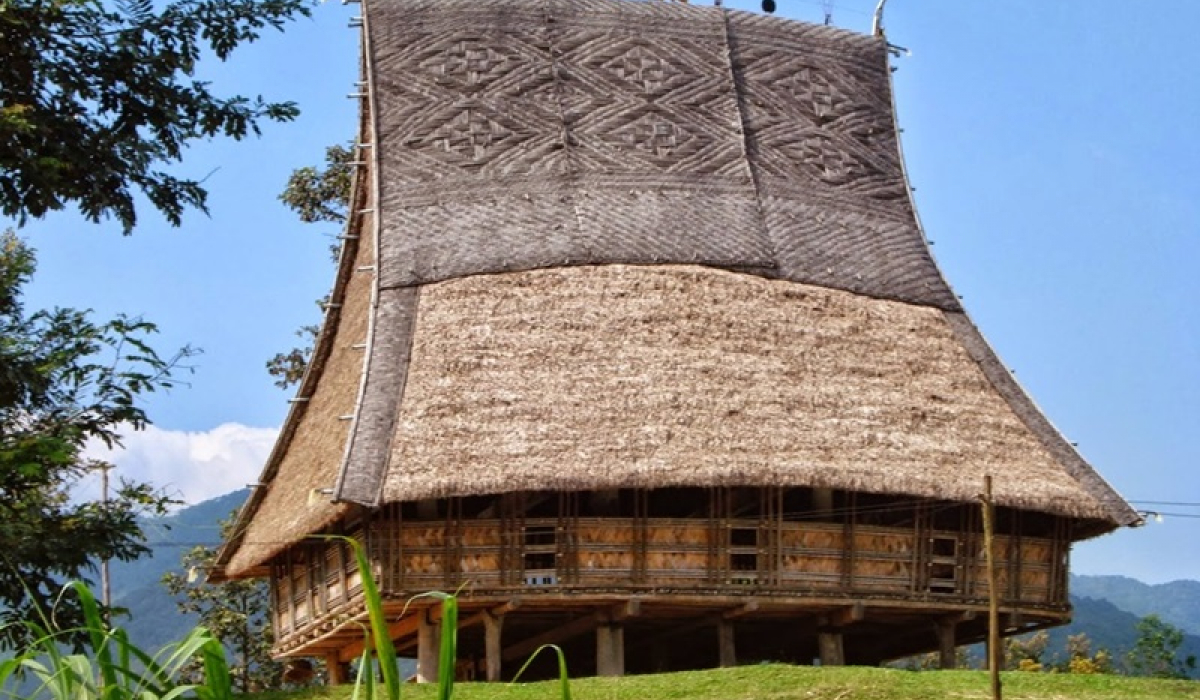 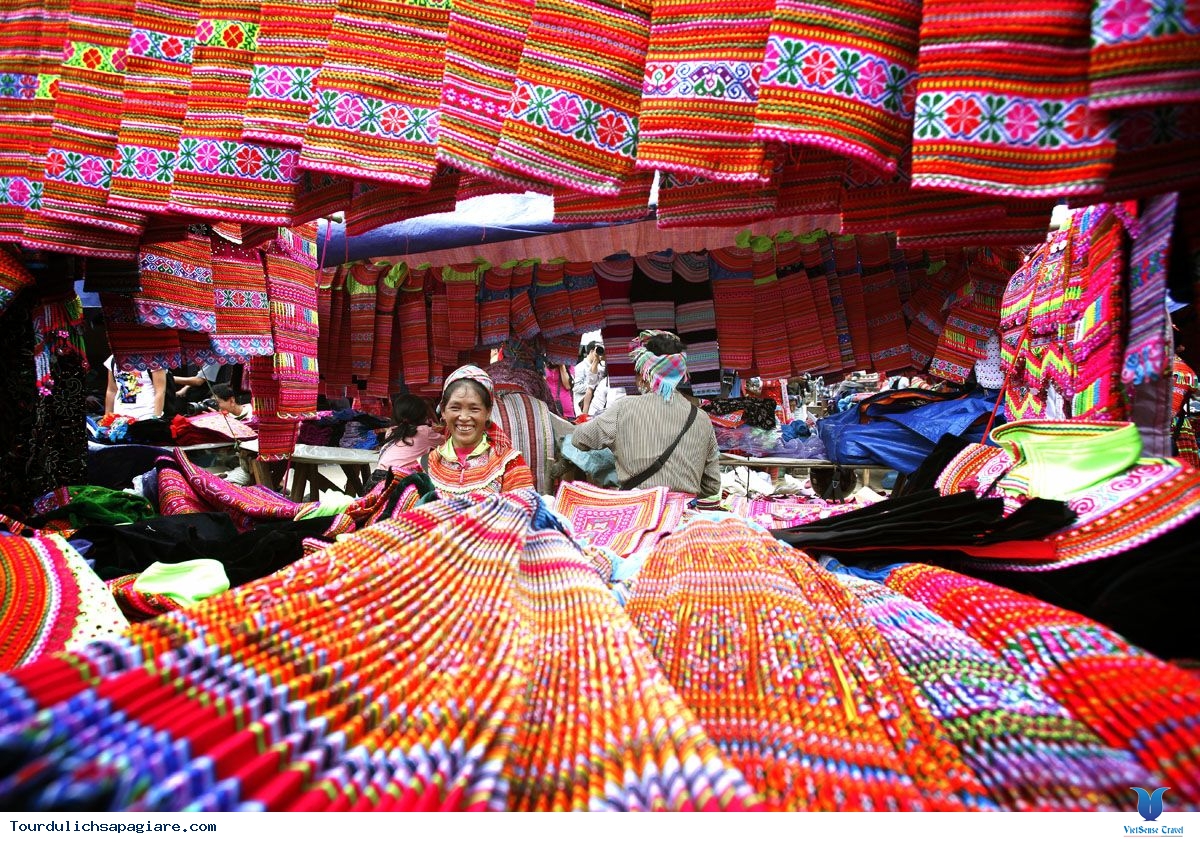 1. Các dân tộc ở việt nam
Ngoài ra còn cộng đồng người nước ngoài
Ngôn ngữ, trang phục, cư trú…
54 dân tộc, văn hóa đặc sắc
Kinh
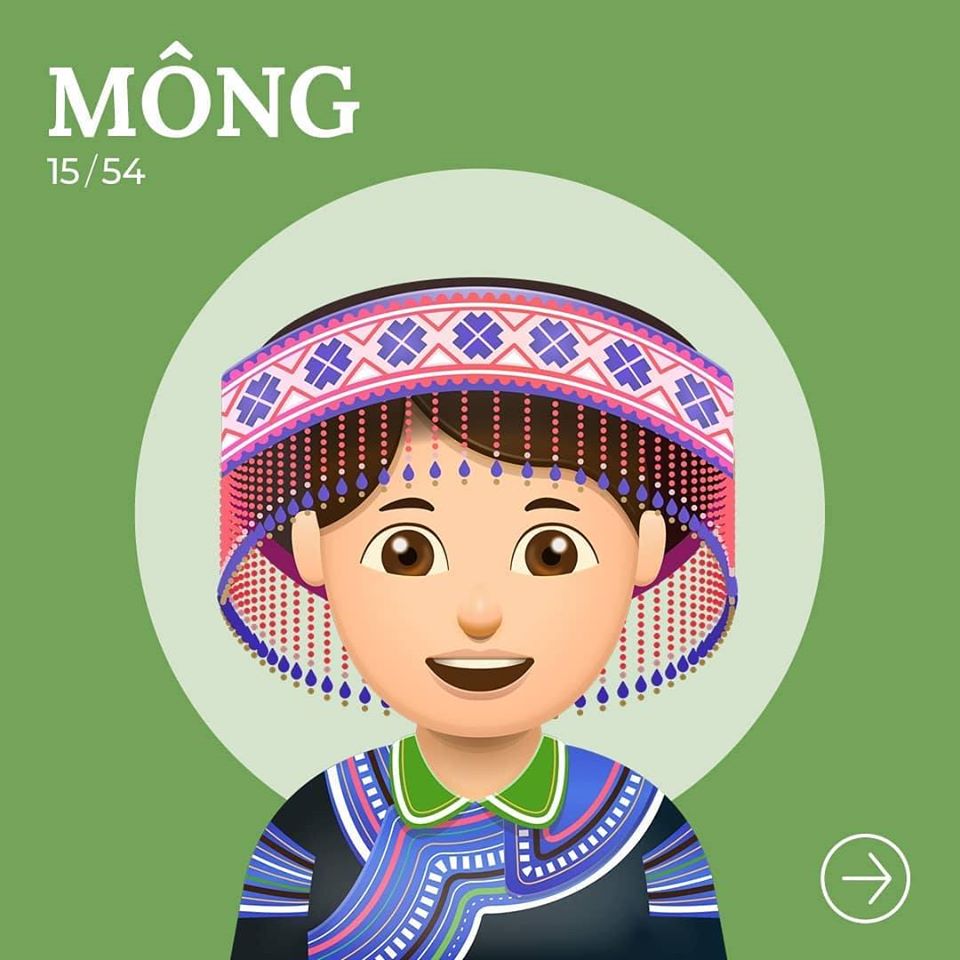 Dân tộc khác
85,3%
Kinh nghiệm thâm canh lúa, thủ công.
Lao động đông đảo trong nhiều ngành quan trọng
14,7 %
Tăng lên
Trình độ đa dạng
Nhiều kinh nghiệm trong sản xuất
Tham gia kinh tế hiện đại ngày càng nhiều
TRÍ NHỚ SIÊU ĐẲNG
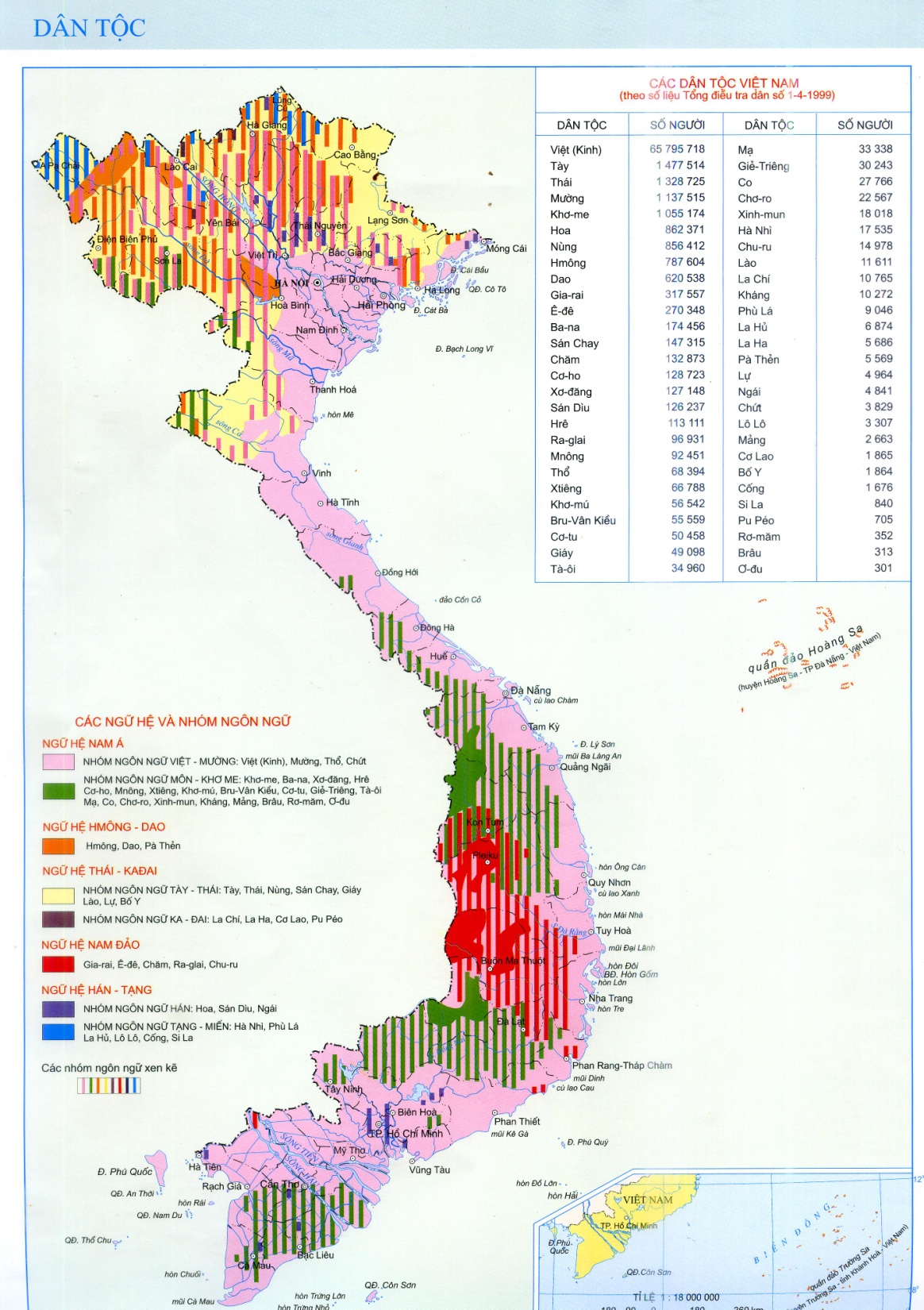 Thời gian 2 phút đọc SGK
Thi đấu theo đội
Trình bày trên bảng nhóm nhằm hoàn thành sơ đồ
Thuyết trình ngẫu nhiên
2. PHÂN BỐ CÁC DÂN TỘC
Kinh
Dân tộc khác
Các nhóm chính
Cư trú
Dân tộc chính
Cư trú
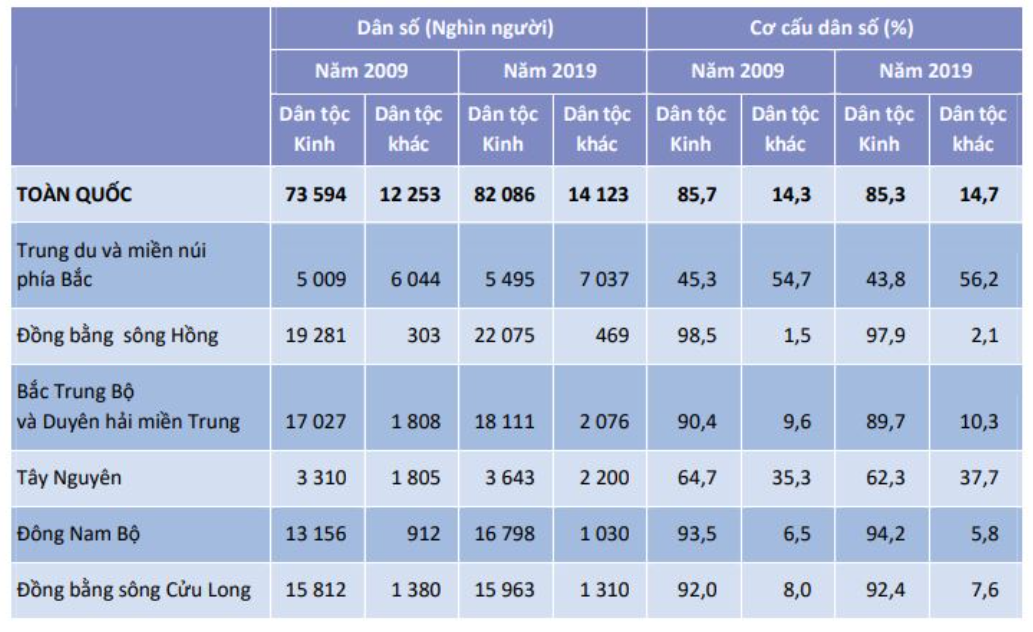 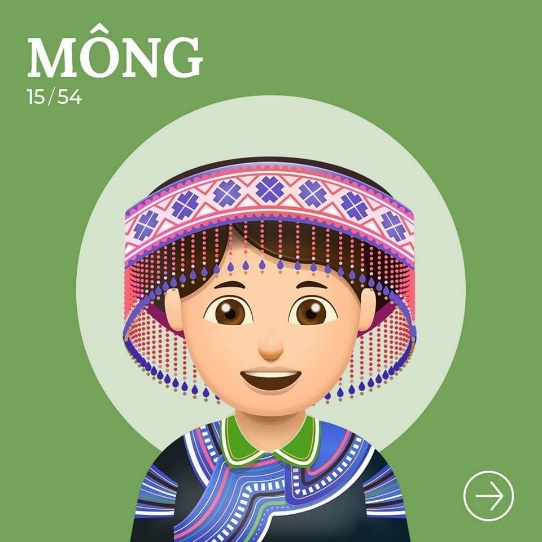 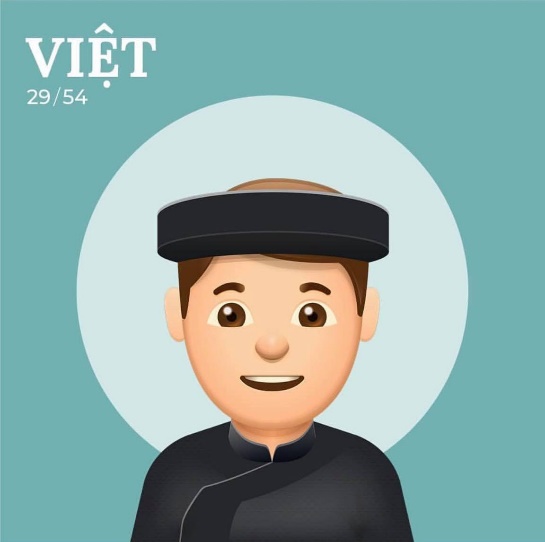 Vùng nào có tỉ lệ dân tộc thiểu số cao nhất, thấp nhất?
TRÍ NHỚ SIÊU ĐẲNG
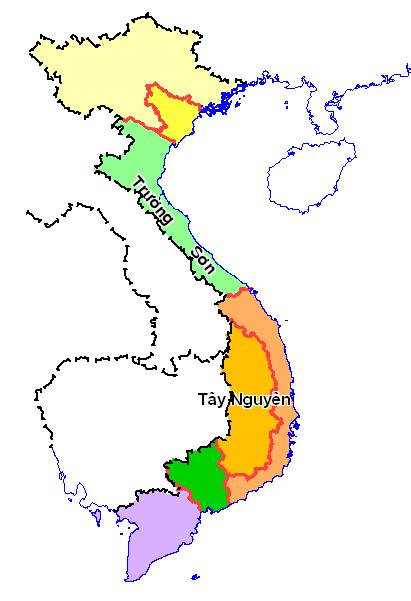 Gắn tên các thẻ dân tộc lên hình trên bảng trong 2 phút
DAO
HOA
chăm
thái
Cơ - ho
ê - đê
tày
bana
khơme
mnông
Mạ
nùng
2.PHÂN BỐ CÁC DÂN TỘC
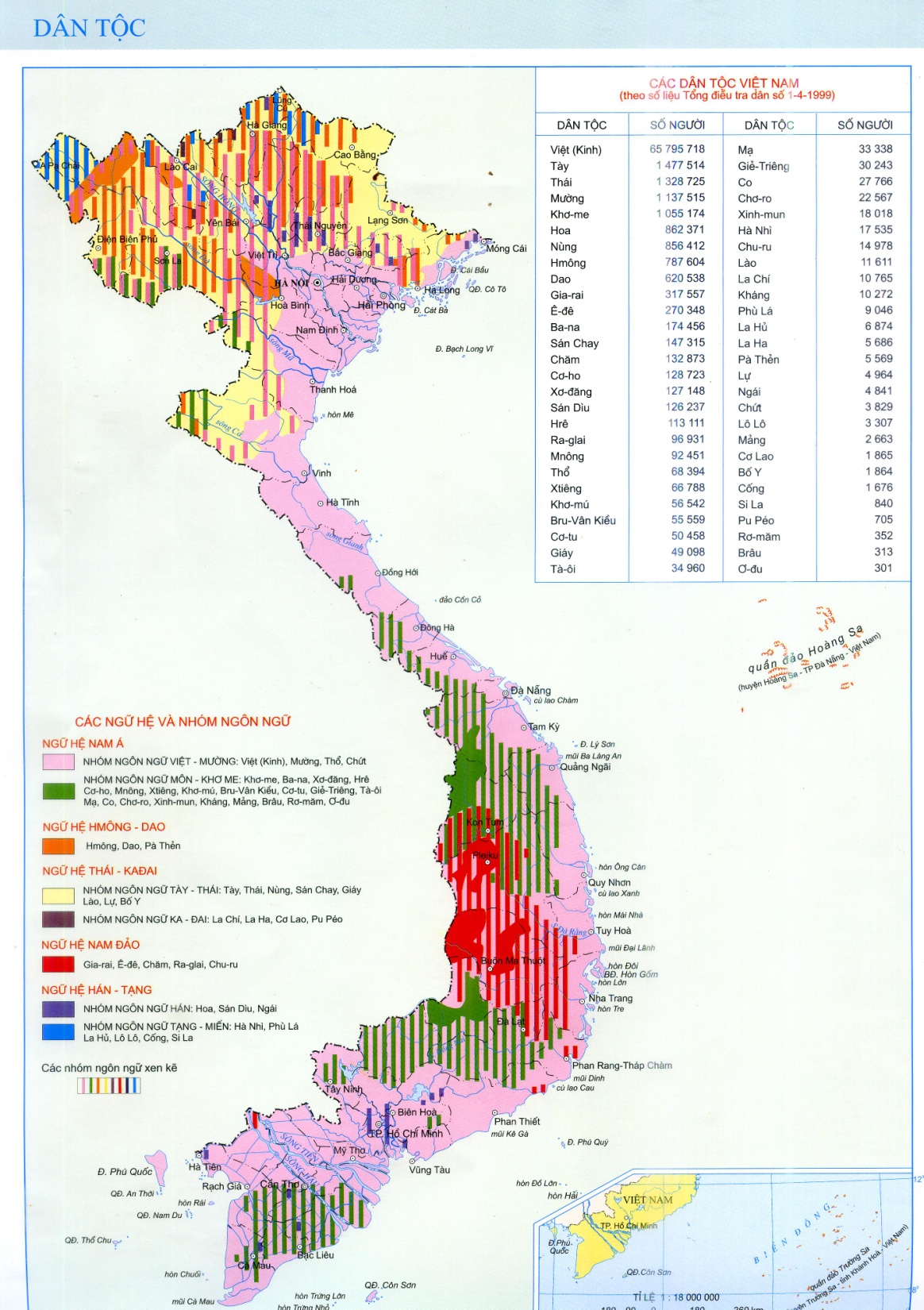 Kinh
Dân tộc khác
14,7 %
Tăng lên
- Tập trung miền núi và trung du
85,3%
Cả nước
- Tập trung đồng bằng, duyên hải
Trung du và miền núi Bắc Bộ
Trường Sơn, Tây Nguyên
Cực nam Trung Bộ và Nam Bộ
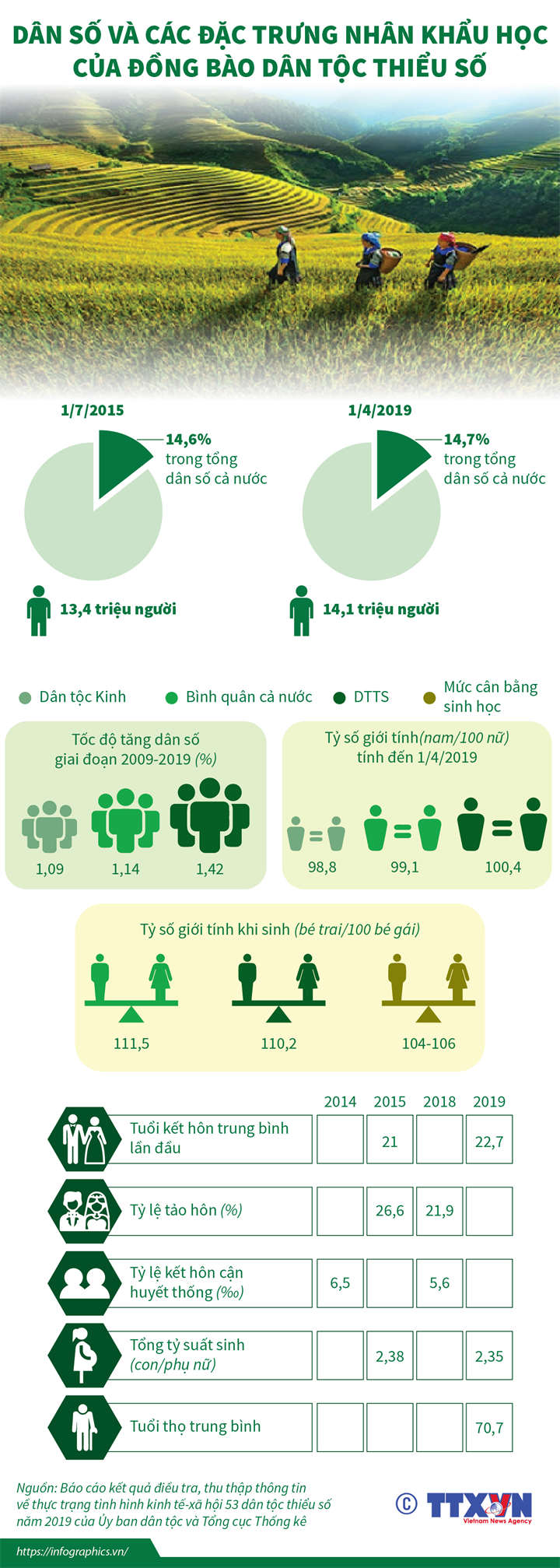 Một số biểu hiện dân cư của dân tộc thiểu số Việt Nam
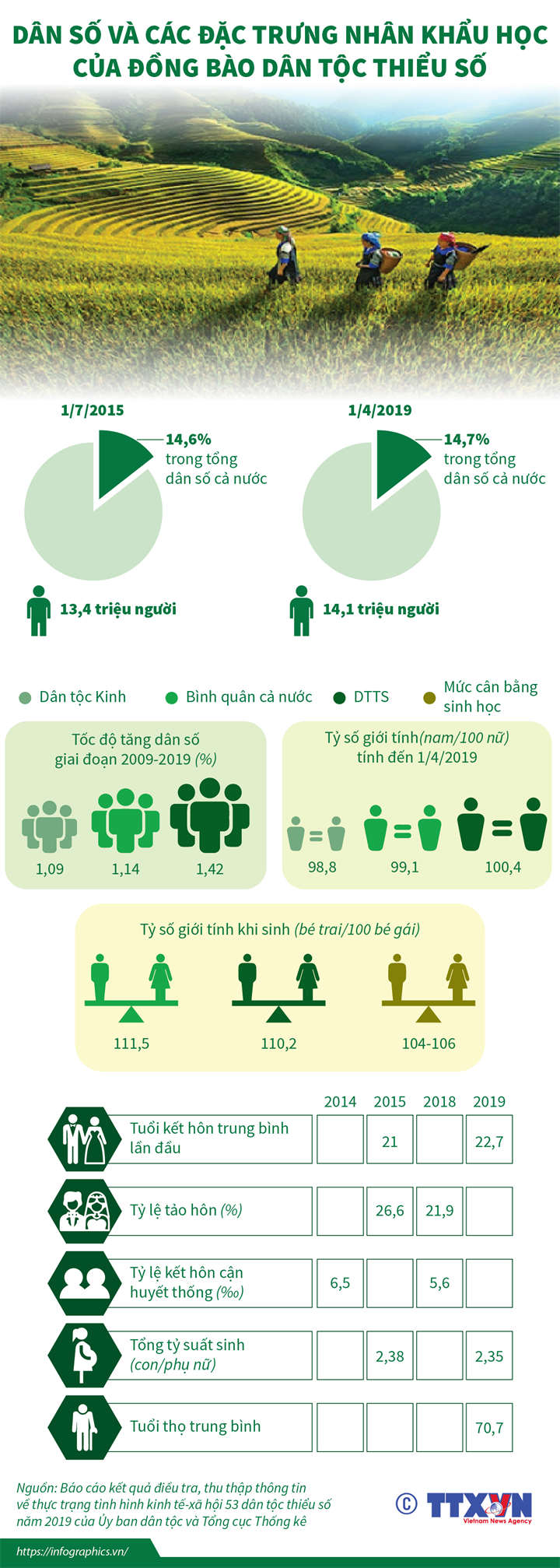 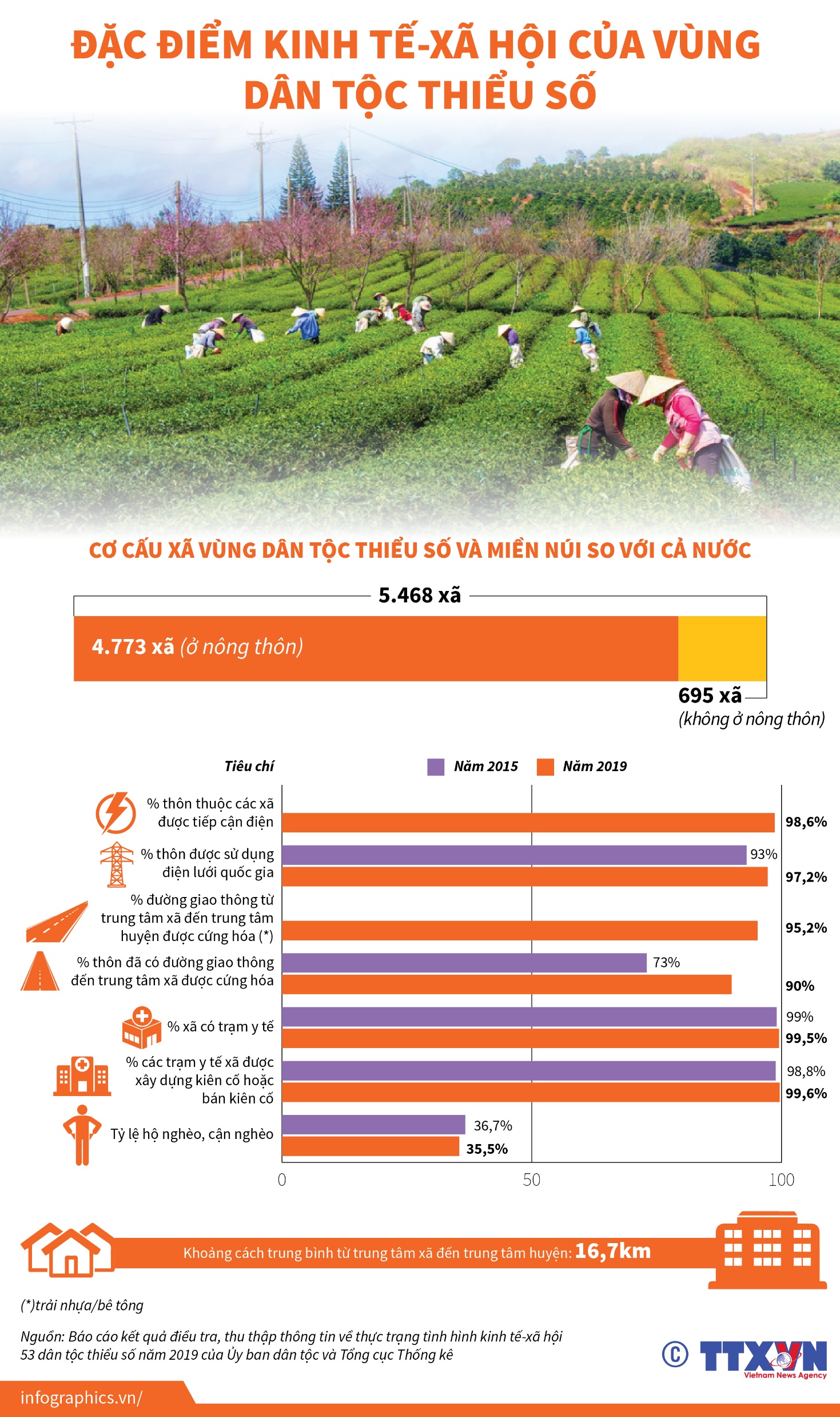 Em có nhận xét gì về tỉ lệ hộ nghèo và cận nghèo của các DTTS?
Tại sao chất lượng sống chưa cao? Nêu 1 giải pháp khả thi của em?
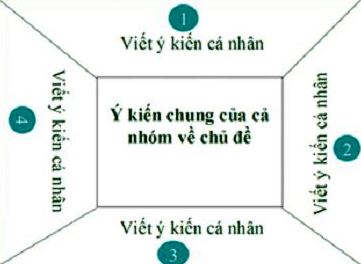 1 phút ghi ý kiến cá nhân
2 phút thảo luận nhóm
1 phút trình bày
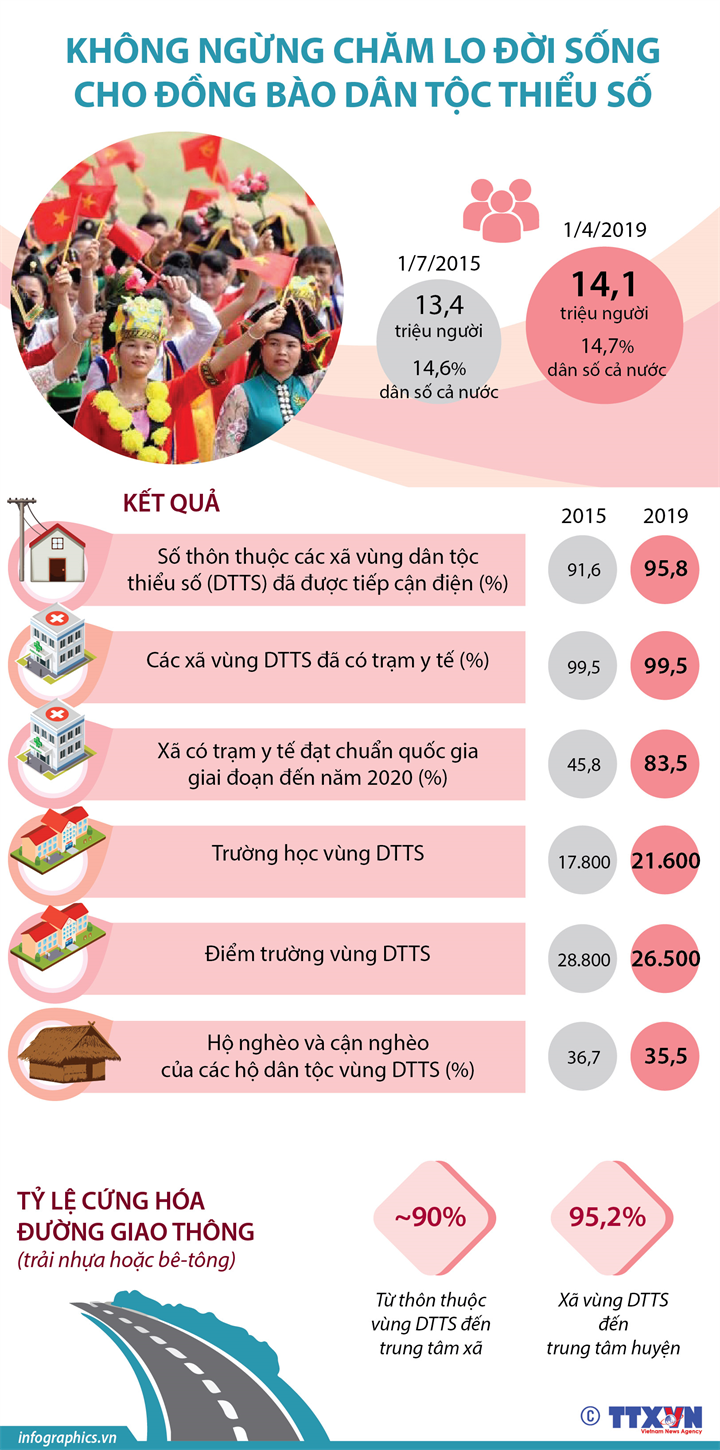 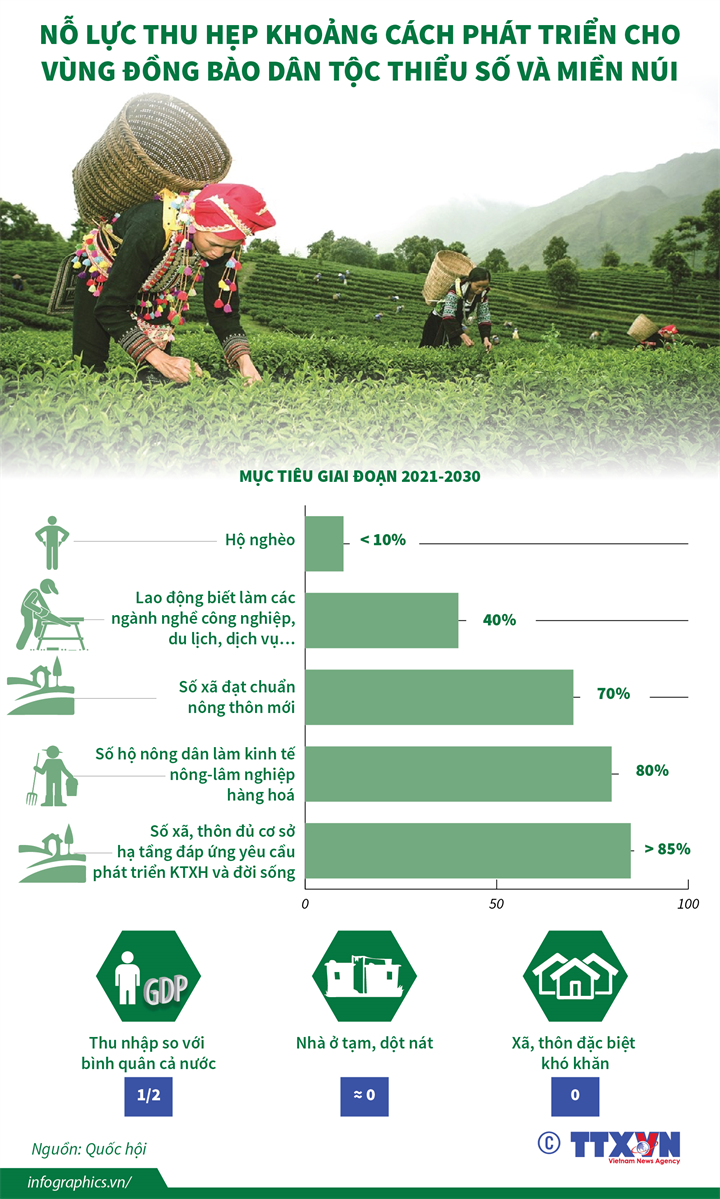 TÔI LÀ thủ tướng chính phủ
Nếu là thủ tướng, em sẽ dự định phát triển kinh tế xã hội ở vùng dân tộc thiểu số nước ta thế nào?
Phân tích 1 giải pháp của em
PHẢN ĐỐI
ỦNG HỘ
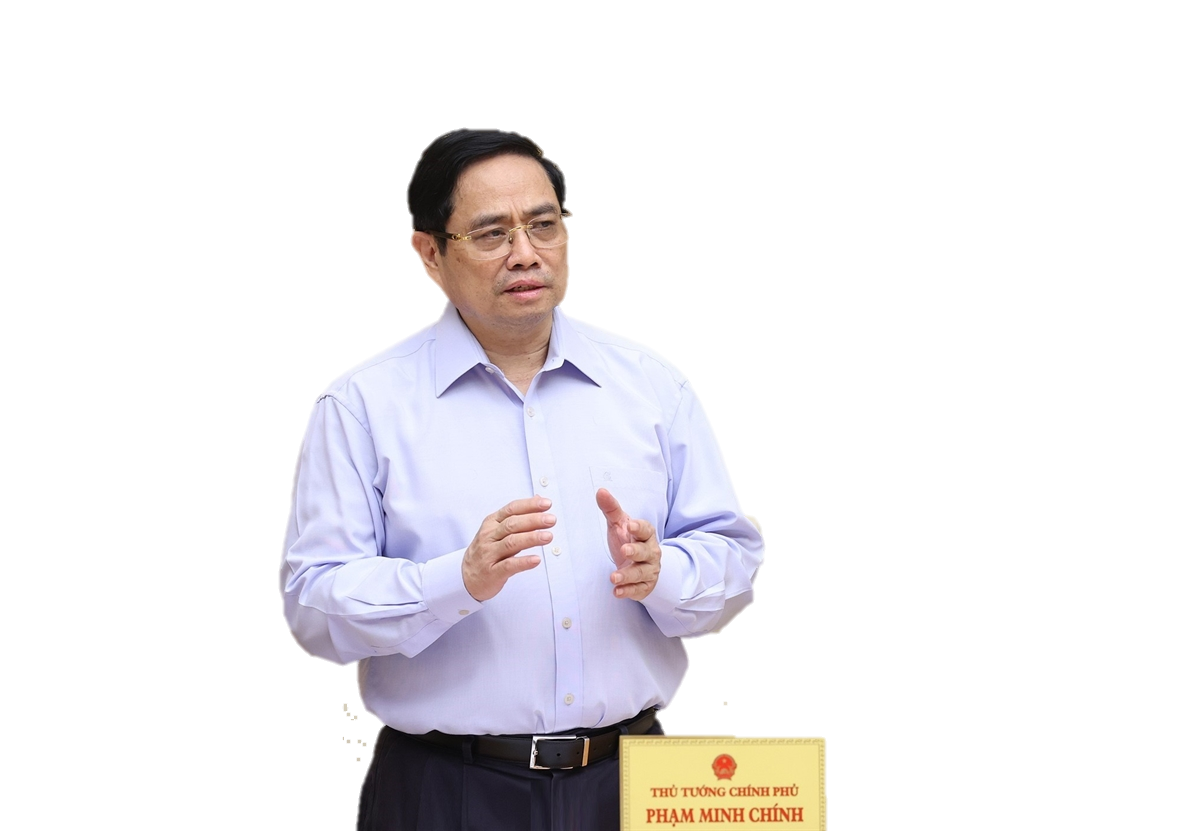 Theo tôi, chúng ta cần tập trung vào giải pháp …
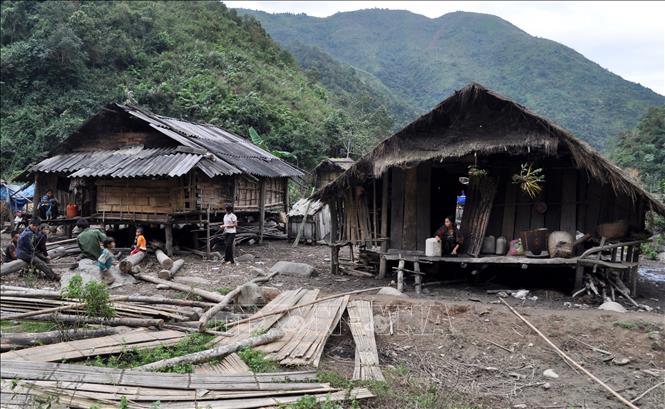 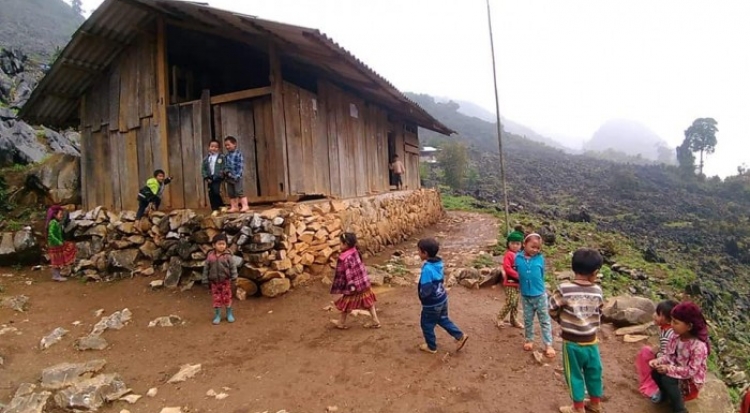 TÔI LÀ thủ tướng chính phủ
Vùng nghèo
Giàu tài nguyên
Phát triển hạ tầng
Đầu tư giáo dục
Thu hút đầu tư
Phát triển CNCB
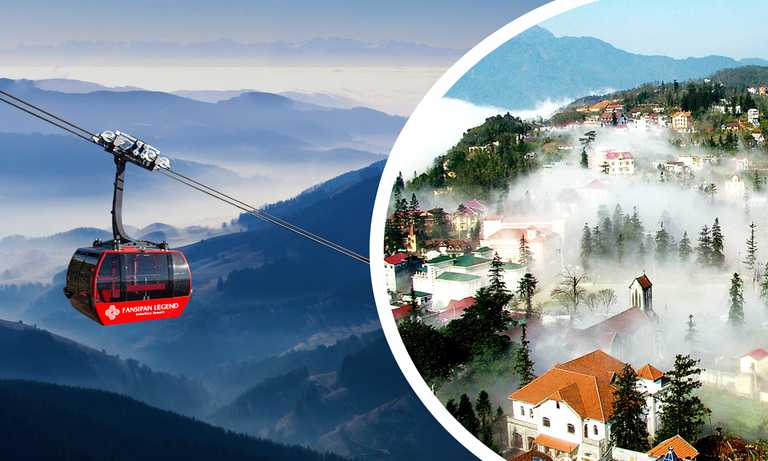 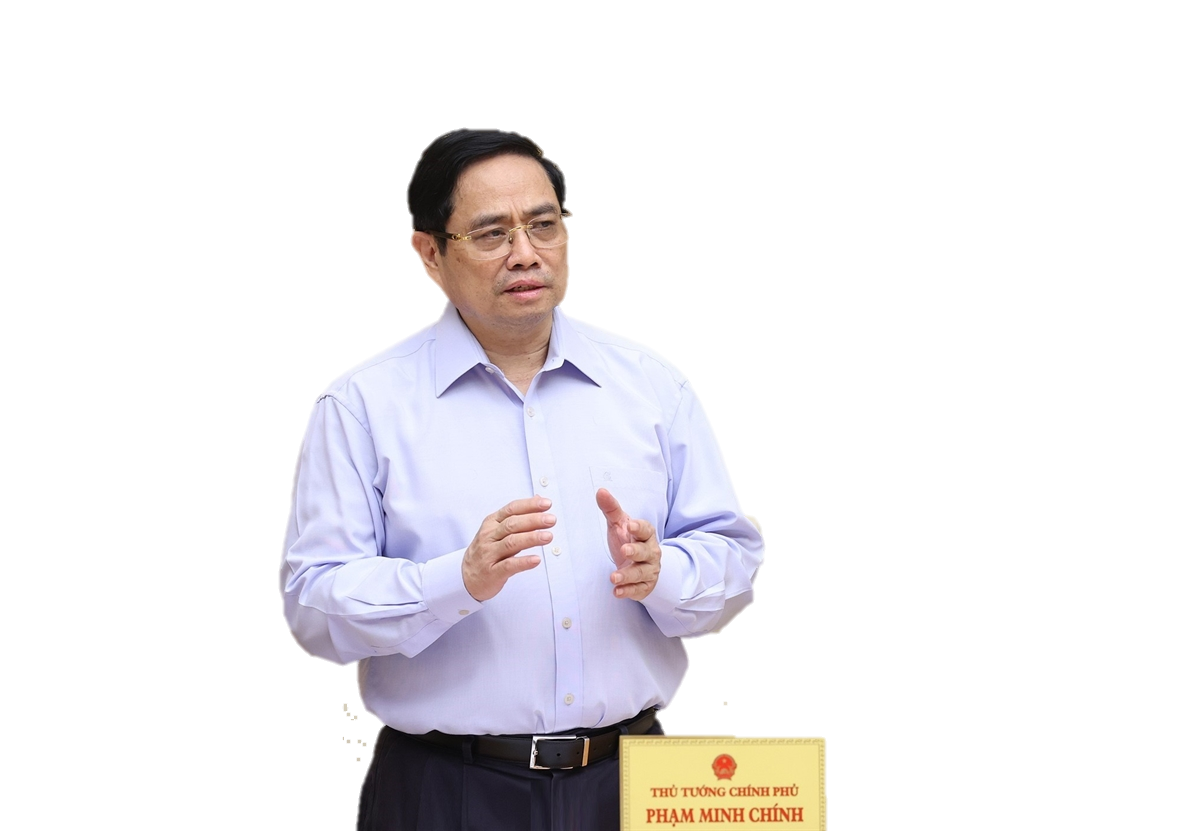 Phát triển du lịch ở Sapa – Lào cai mang lại sự cải thiện lớn cho địa phương
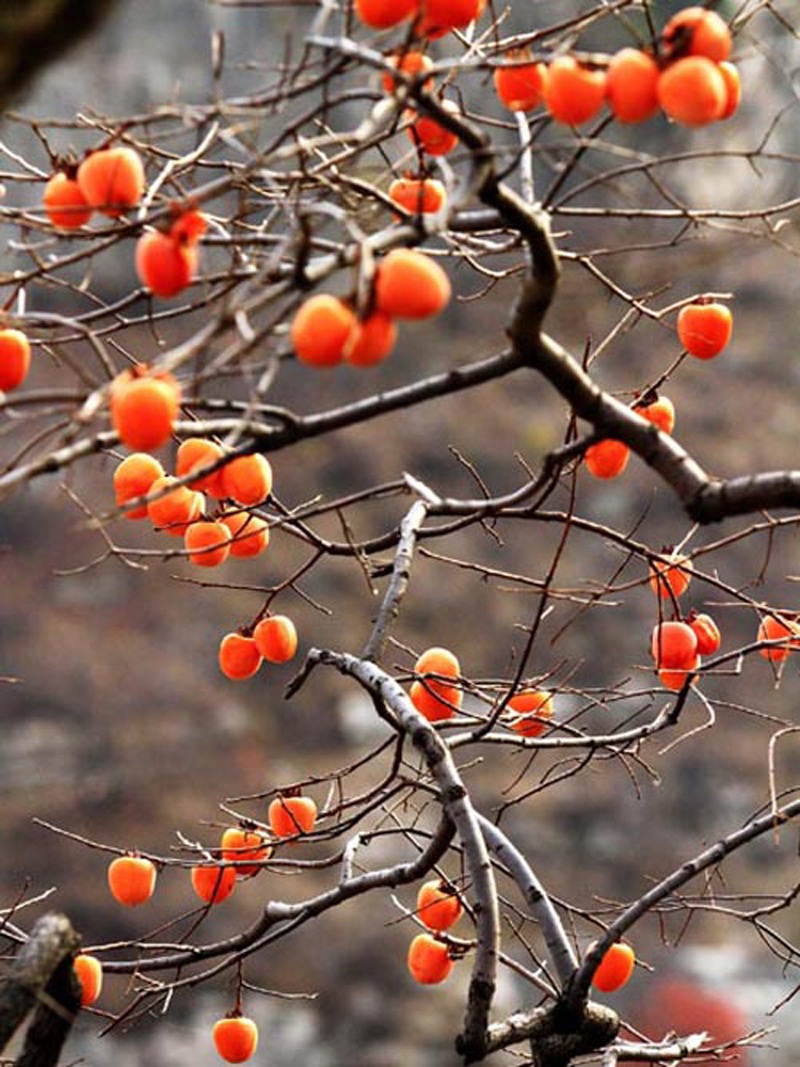 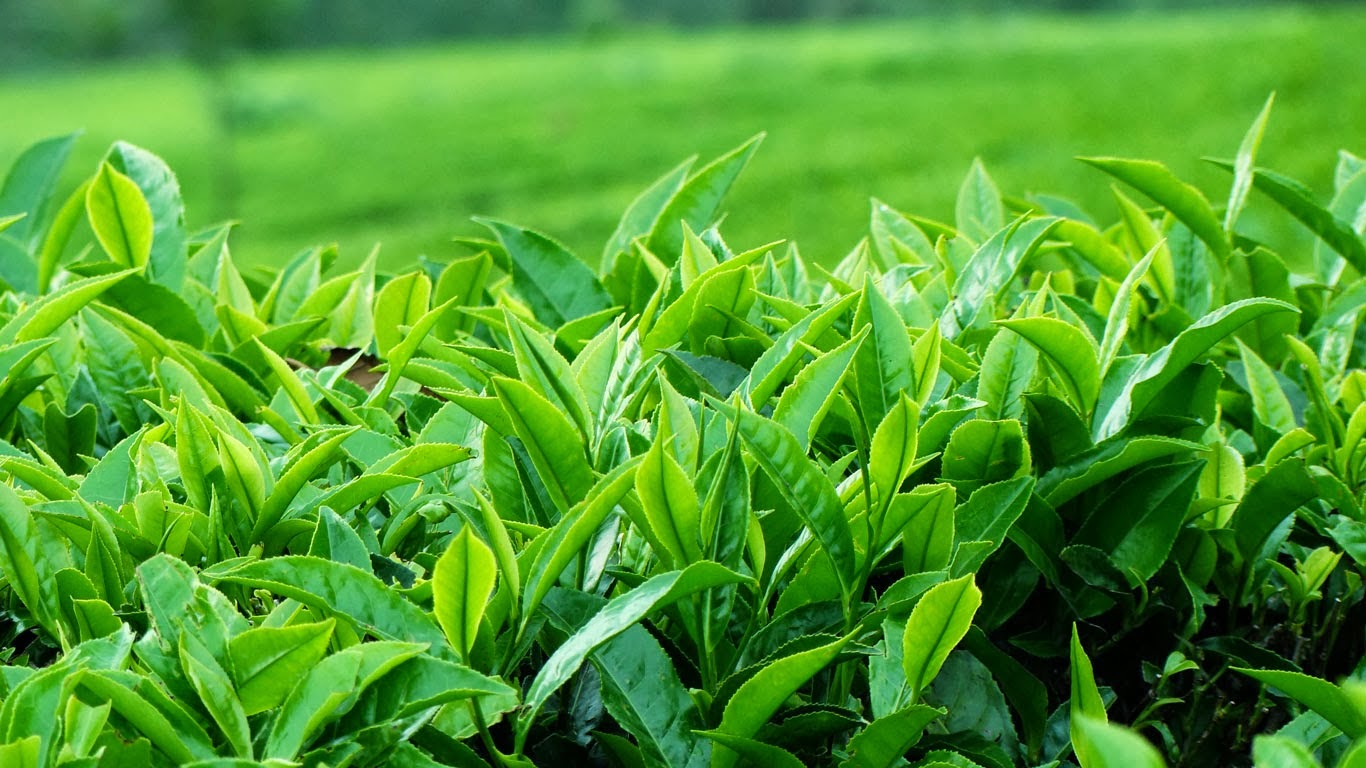 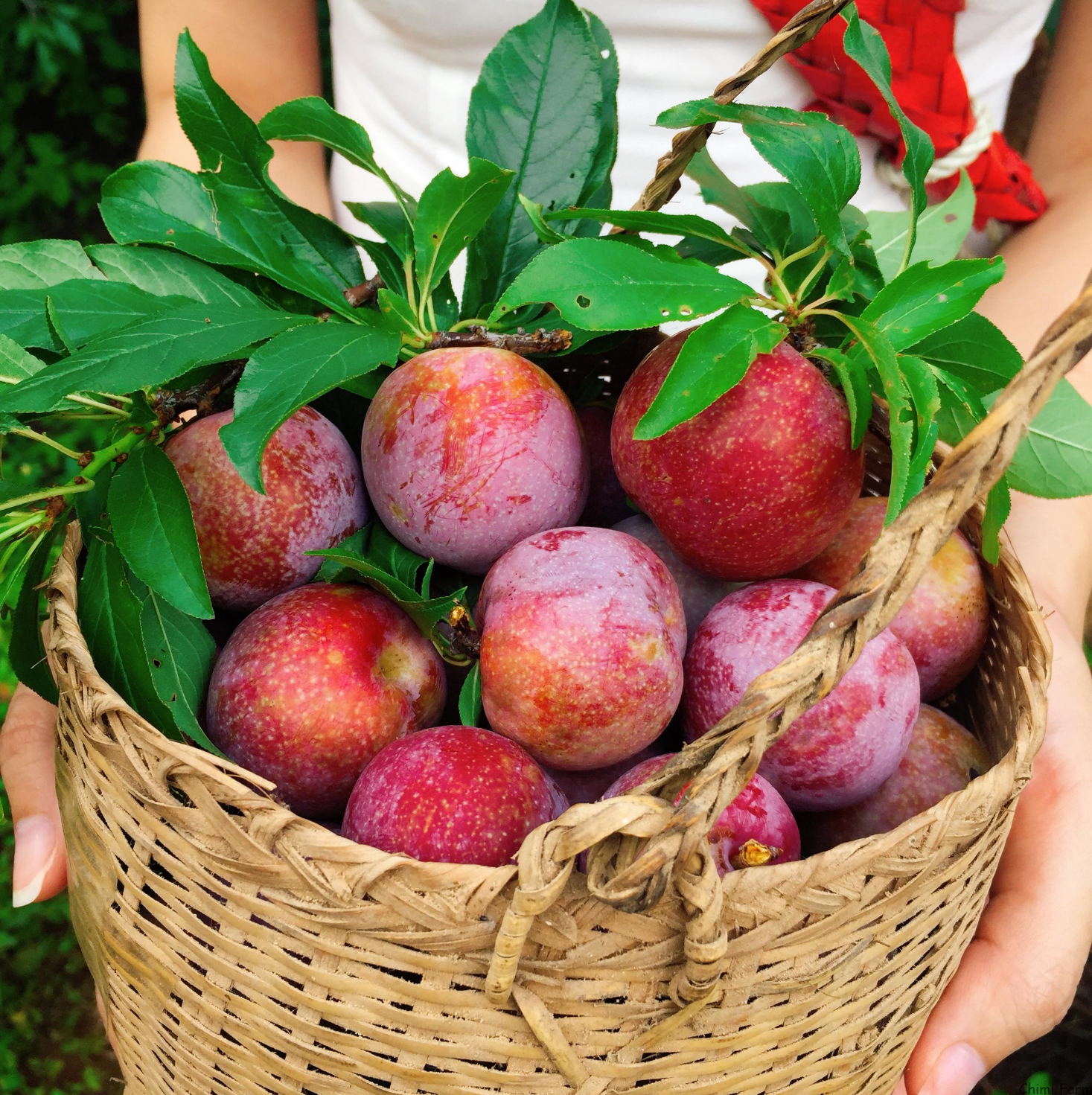 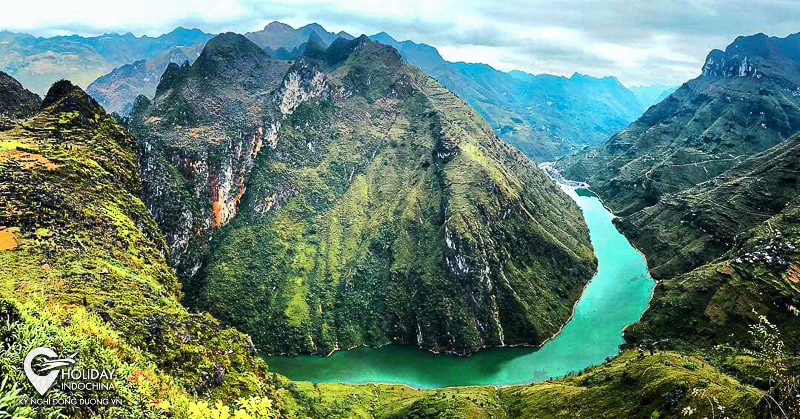 Bài 1 – cộng đồng CÁC DÂN TỘC Ở VIỆT NAM
Ngoài ra còn cộng đồng người nước ngoài
Ngôn ngữ, trang phục, cư trú…
54 dân tộc, văn hóa đặc sắc
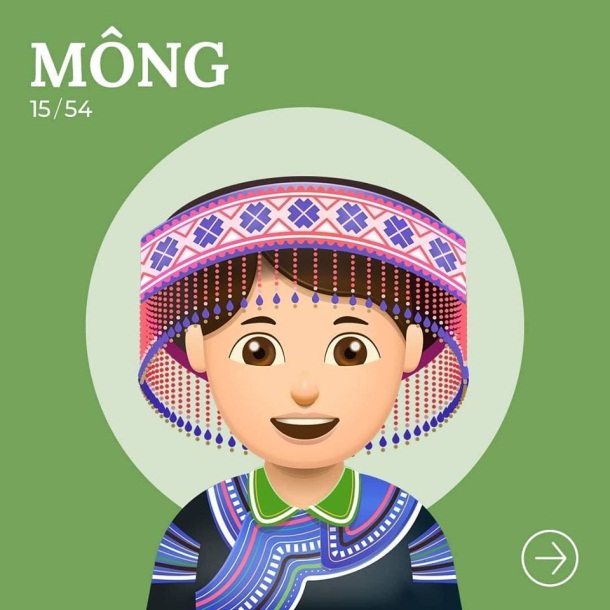 Kinh
Dân tộc khác
85,3%
Cả nước
- Tập trung đồng bằng, duyên hải
14,7 %
Tăng lên
- Tập trung miền núi và trung du
Trung du và miền núi Bắc Bộ
Trường Sơn, Tây Nguyên
Cực nam Trung Bộ và Nam Bộ
Có nhiều bản sắc độc đáo
Hiện phân bố rộng hơn và chất lượng sống có nhiều cải thiện
TÔI CHIA SẺ
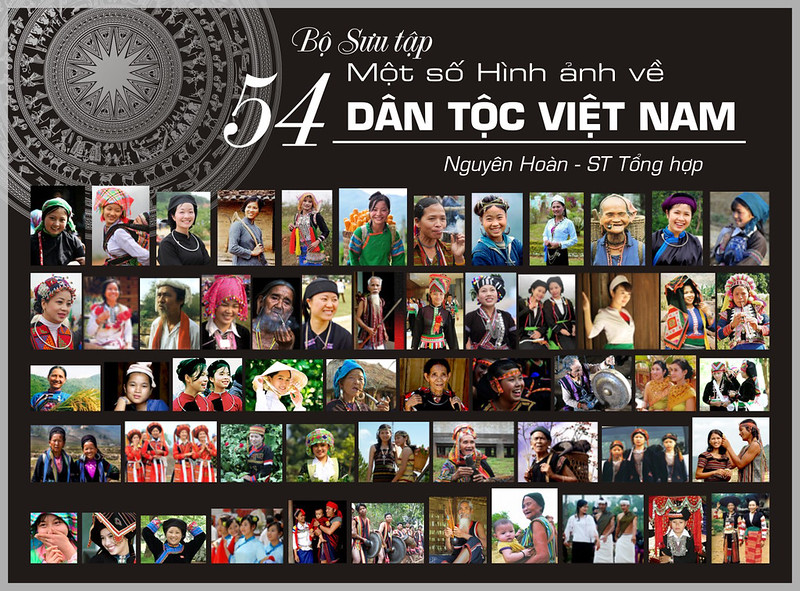 Trong 2 phút
Viết ra 3 điều em nhớ nhất về nội dung học tập ngày hôm nay
Ở địa phương em có những dân tộc nào. Nêu 2 điều em được biết về dân tộc đó
TÔI TÀI GIỎI – BẠN CŨNG THẾ
HS tự chọn 1 trong 2 yêu cầu sau
+ Đề xuất và phân tích giải pháp của em nhằm phát riển kinh tế cho đồng bào dân tộc thiểu số
+ Làm 1 fotobook 10 trang, có các hình ảnh về 1 dân tộc em yêu thích
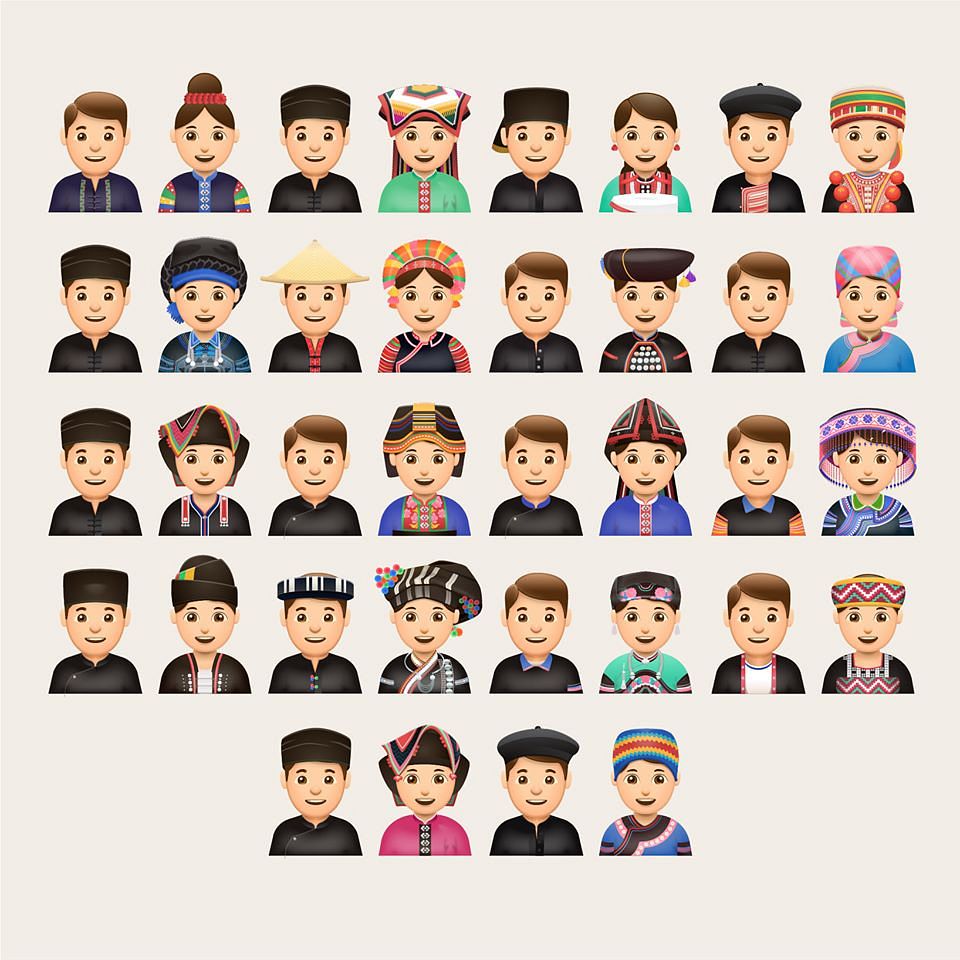